ЛЮБОВЬ
СЧАСТЬЕ
СЛАВА
БОГАТСТВО
ЗДОРОВЬЕ
«Девять десятых
 нашего счастья 
зависит от здоровья»



Артур Шопенгауэр
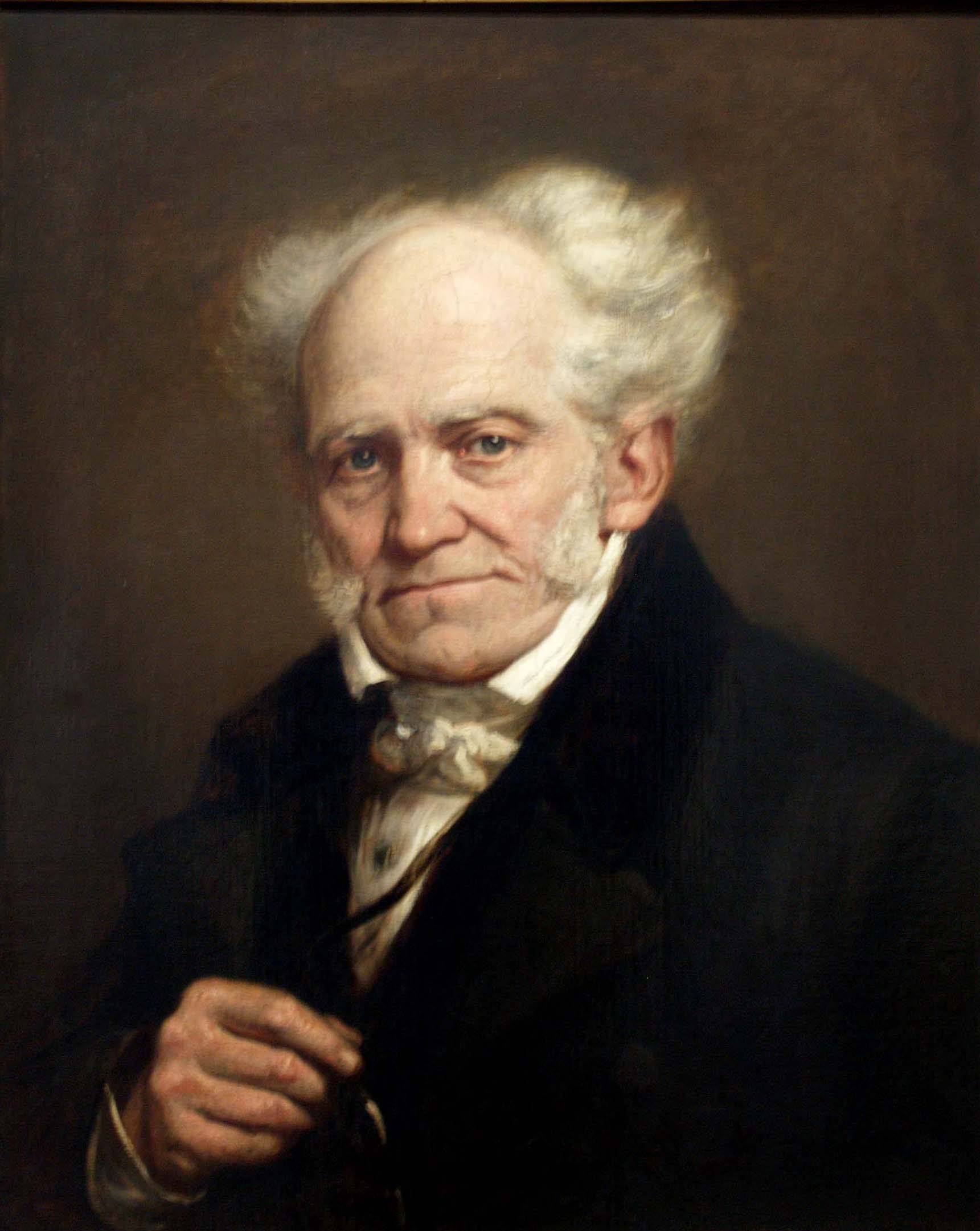 ,,
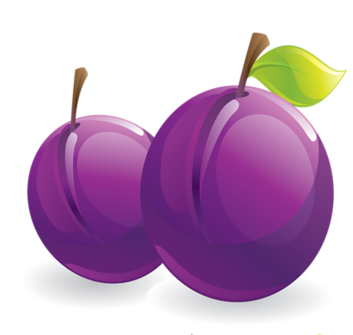 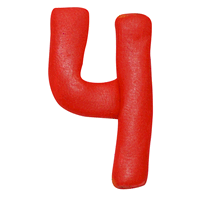 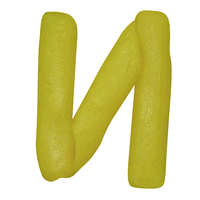 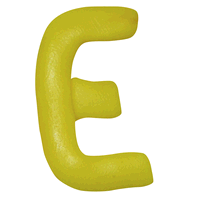 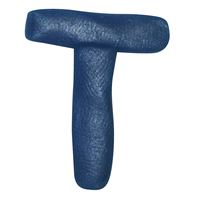 ,
,
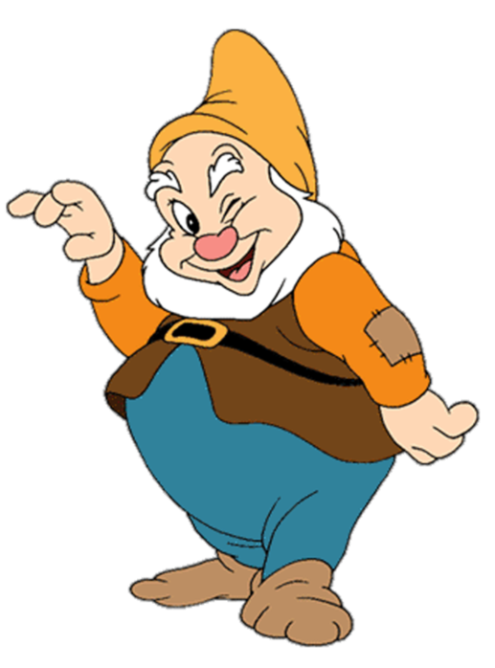 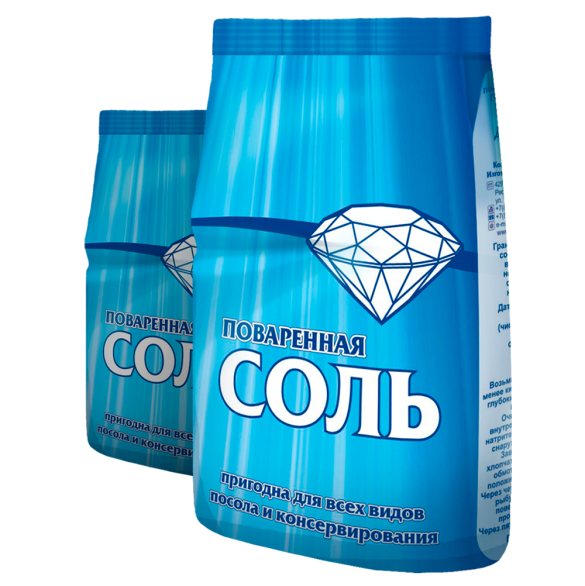 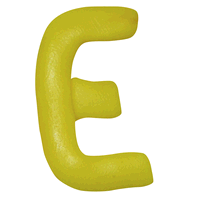 ,,
Здоровье за         рублей не купишь.


Поддайся                  боли да сляг – наживёшь другую.


Лук             недугов лечит.


Баня –                 мать.
сто
первой
семь
вторая
СКОЛЬКО?
КАКОЙ?
КОЛИЧЕСТВО
ПОРЯДОК
сто   (рублей)
семь   (недугов)
четыре  (футболиста)
тридцать два  (спортсмена)
первой  (боли)
вторая  (мать)
третье  (место)
сорок пятый  (день)
ПОРЯДКОВЫЕ
КОЛИЧЕСТВЕННЫЕ
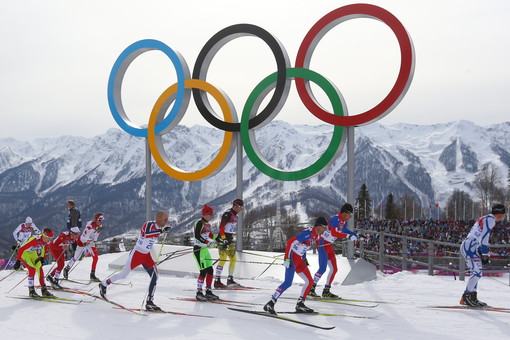 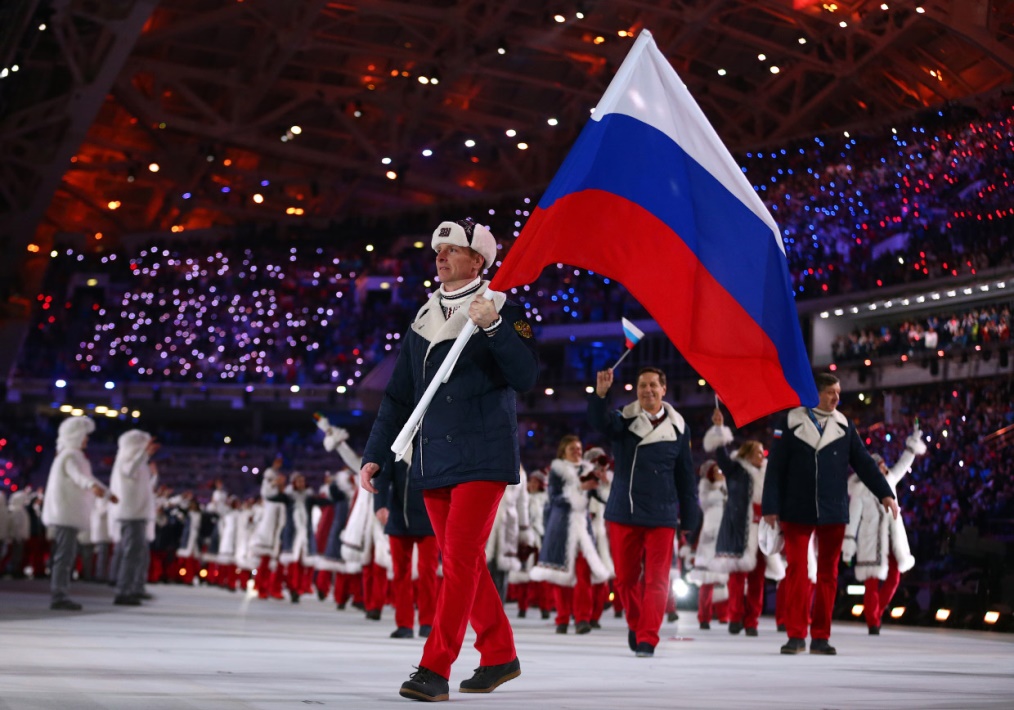 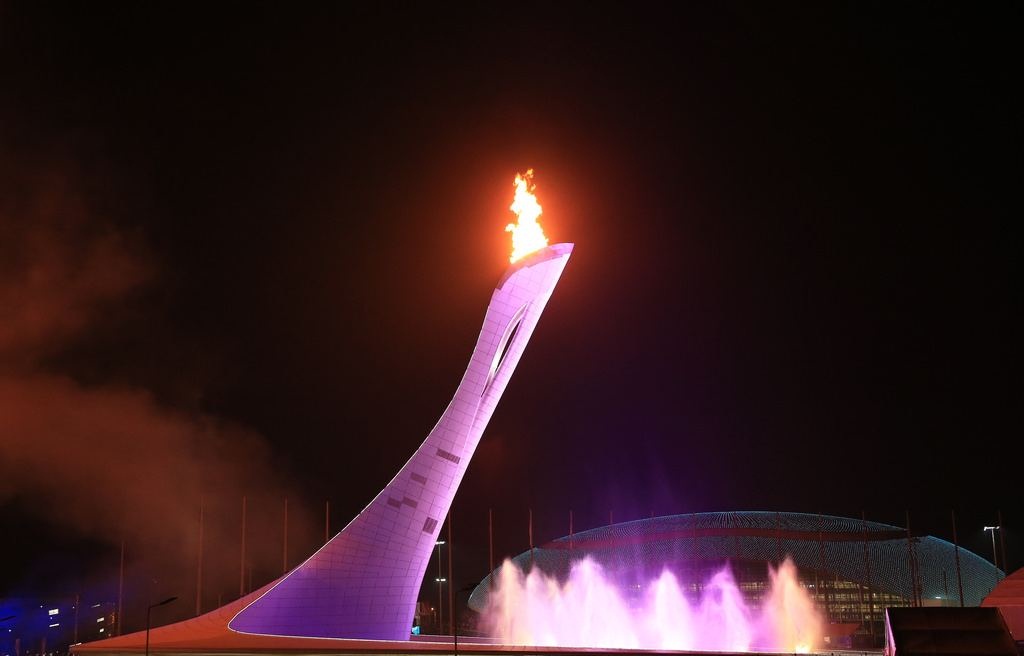 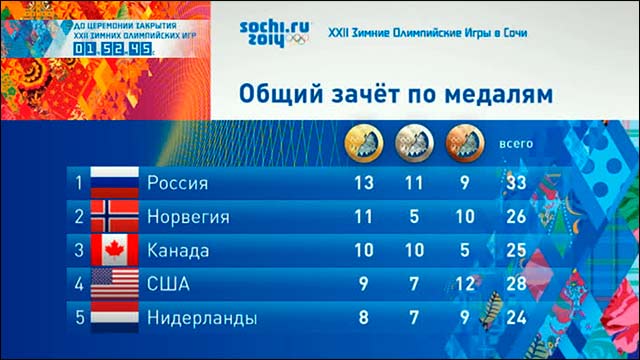 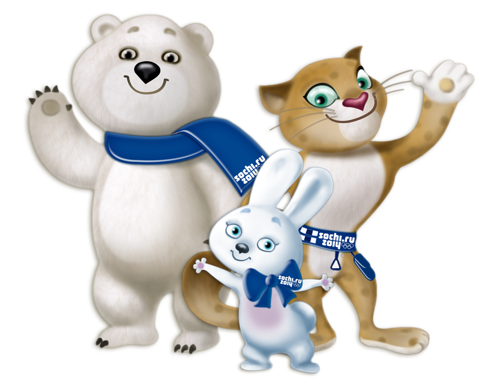 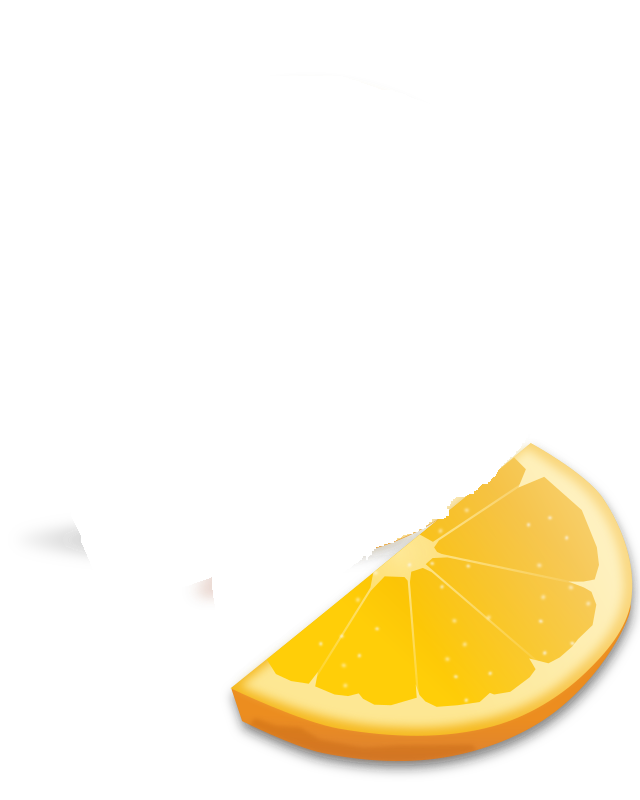 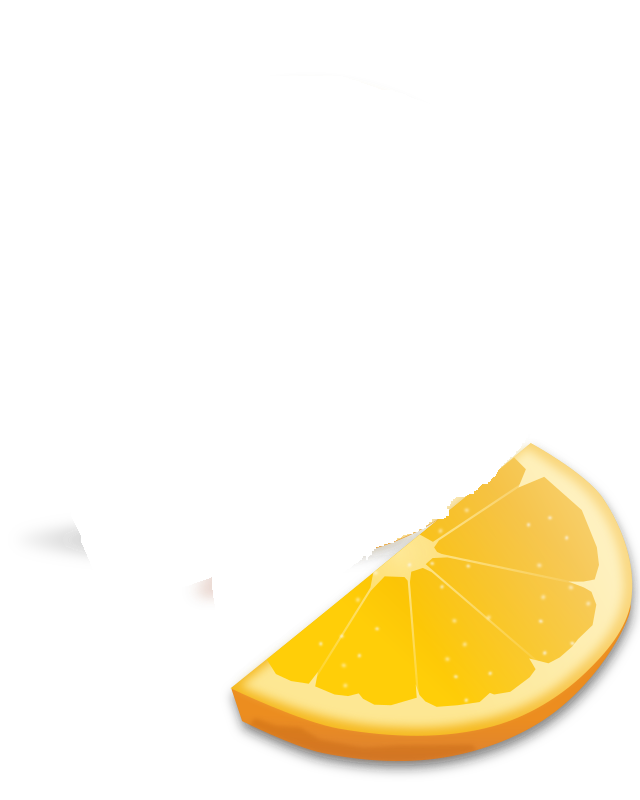 ПЯТЫЙ
ПЯТИ-
ЭТАЖНЫЙ
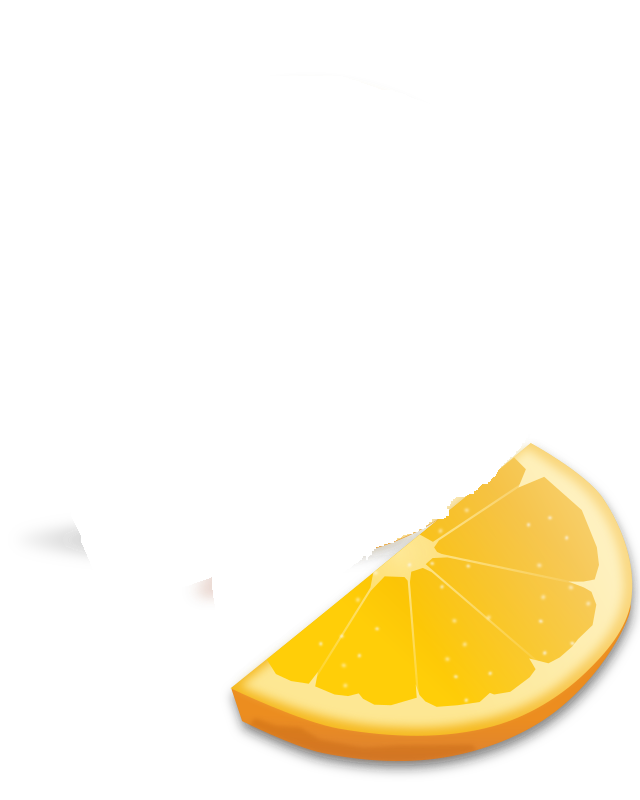 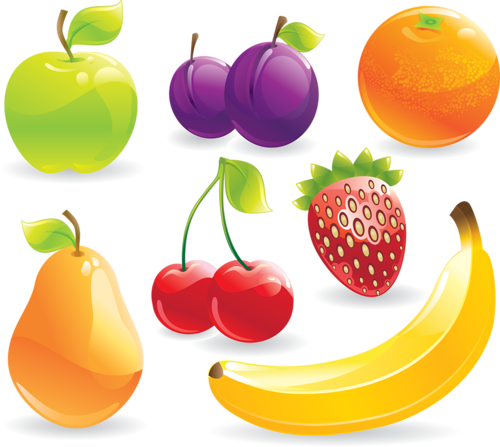 УПЯТЕРИТЬ
ПЯТЬ
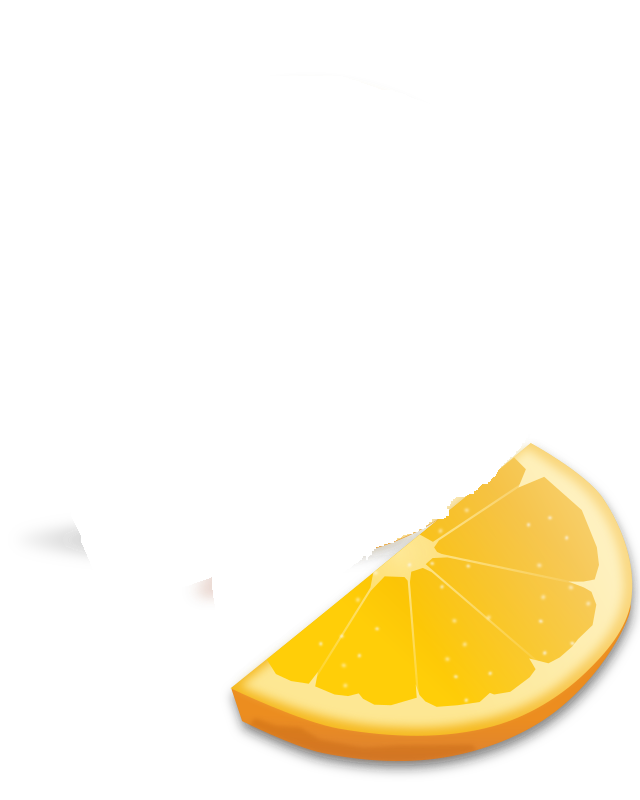 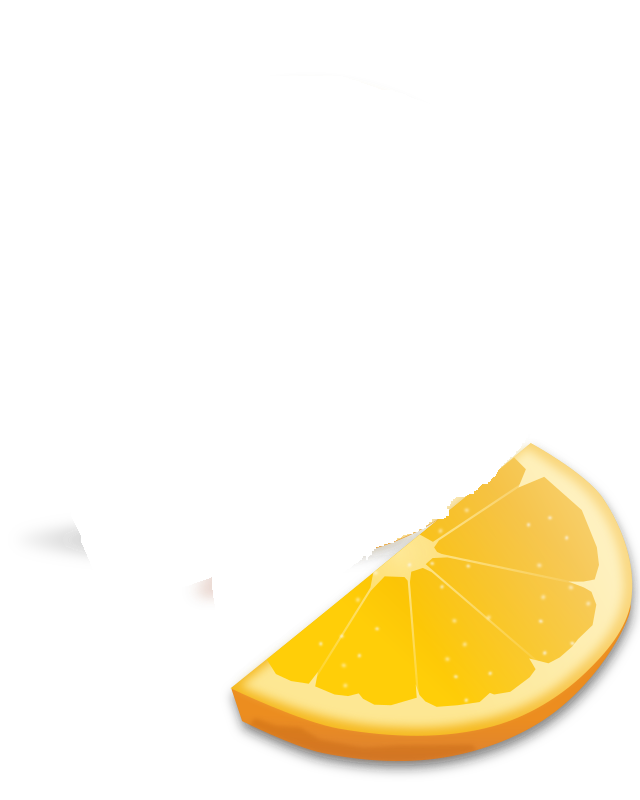 ПЯТАК
ПЯТЁРОЧКА
Магический квадрат
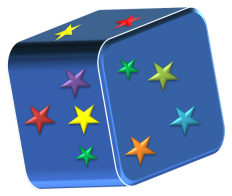 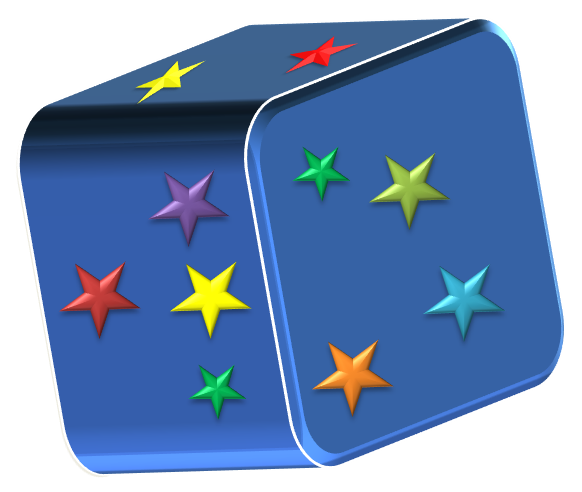 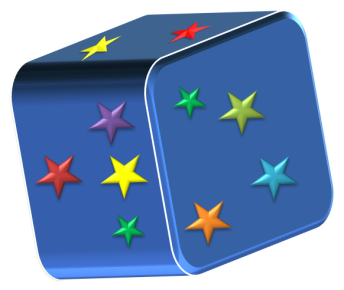 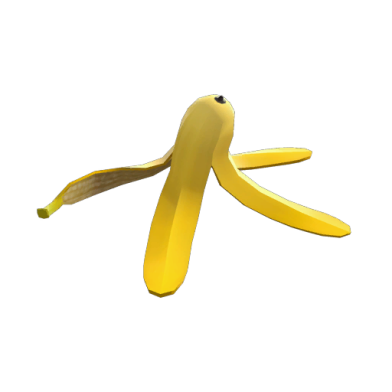 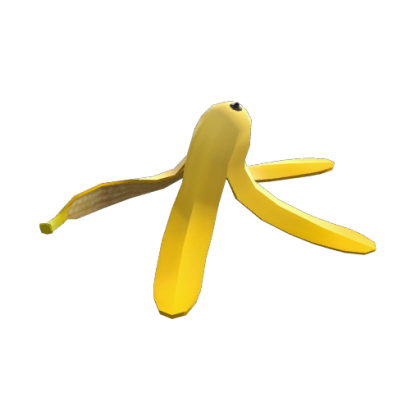 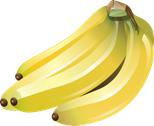 2
1
3
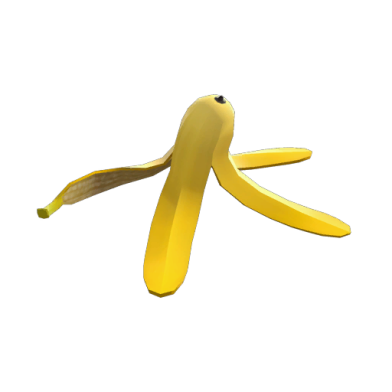 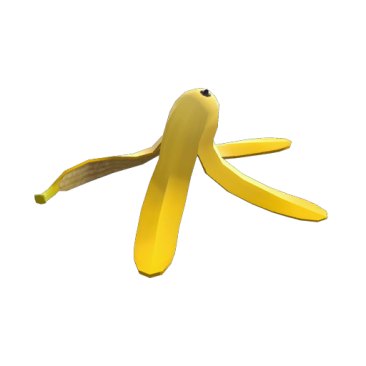 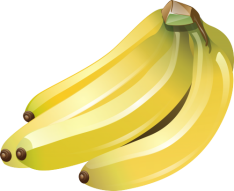 6
4
5
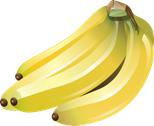 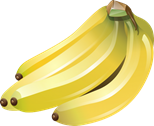 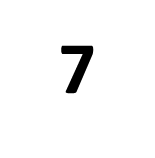 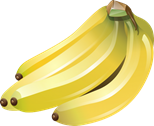 9
8
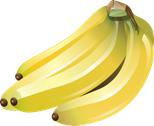 верное утверждение
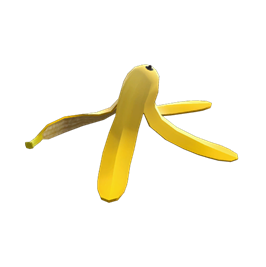 неверное утверждение
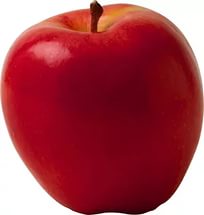 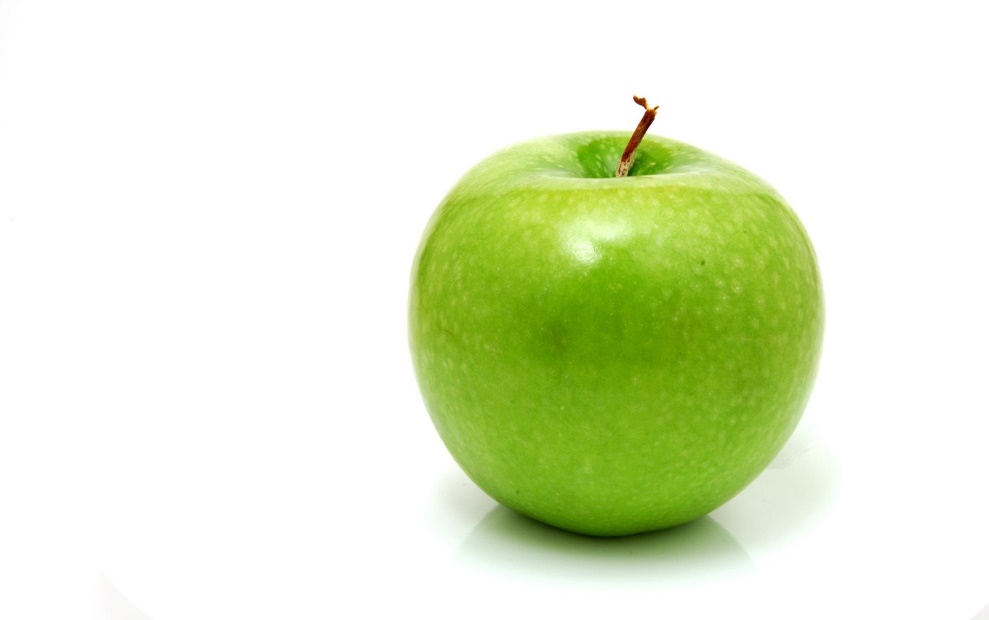 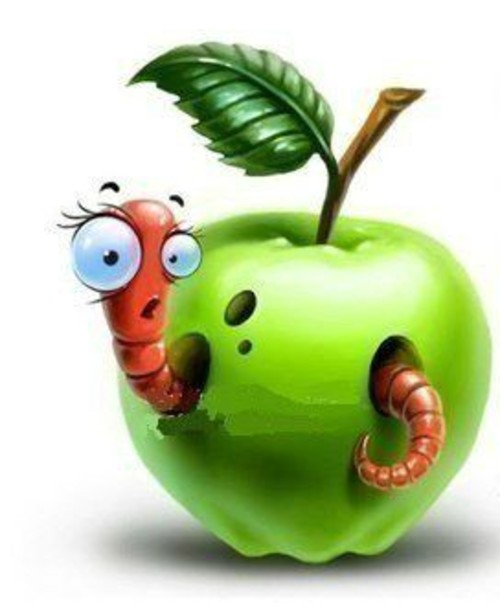 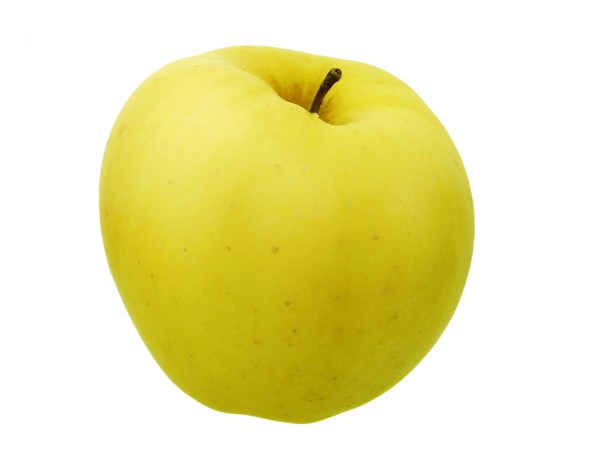 Домашнее задание
1. Страница 43, выучить правило. Написать мини – сочинение «Мой режим дня»

2. Страница 43, выучить правило. Упражнение 397.